1
Un parcours en trois étapes
La vie et l’œuvre
Regards sur le personnage et sur l’œuvre
Don Quichotte au Québec et dans le monde
2
Vie et œuvres de l’ingénieux don Miguel de Cervantes Saavedra
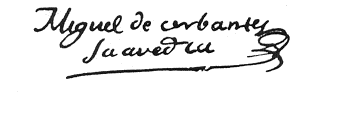 3
1547
1616
± 29 de septembre
Alcalá de Henares
Père: Rodrigo de Cervantes
Mère: Leonor de Cortinas
4
1551
1547
1616
La famille Cervantès déménage à Valladolid.
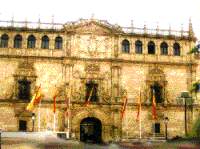 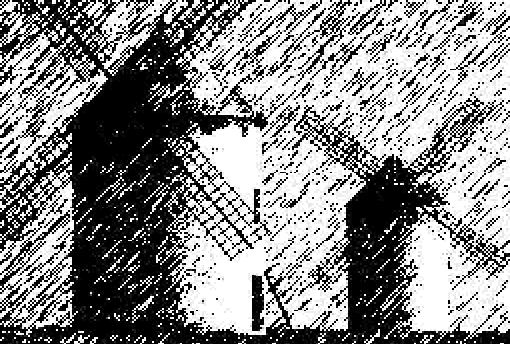 5
1569
1547
1616
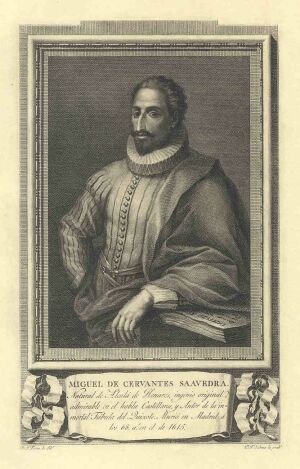 Une vraie aventure: entre poèmes et tirs d’épée… Rome!
6
1570
1547
1616
Miguel embarque dans  «La Marquesa », navire de l’armée de don Juan de Austria contre les turcs.
7
1571-1575
1547
1616
Bataille de Lépante
8
1571-1575
1547
1616
Bataille de Lépante
9
1575-1580
1547
1616
Une terrible aventure: captif à Alger
10
1575-1580
1547
1616
Captif à Alger

Cuando llegué cautivo y vi esta tierra
tan nombrada en el mundo, que en su seno
tantos piratas cubre, acoge y cierra, 
no pude al llanto detener el freno…
Quand je suis venu captivé et que j’ai vu cette terre 
ainsi nommée dans le monde, que dans son sein
tant de pirates couvre, accueille et enferme,
Je n’arrivais pas à empêcher le frein de pleurer... 
			[El trato de Argel]
11
1581
1547
1616
Philippe II à Lisbonne
Mission à Oran
Retour à Madrid
12
1582-1583
1547
1616
Rédaction de       
La Galatea
13
1584
1547
1616
Naissance de Isabel, fille de Ana Franca

Mariage avec 
Catalina de Salazar
14
1585
1547
1616
Édition de La Galatea à Alcalá de Henares
15
1587
1547
1616
Commissaire d’approvisionnement de la « Armada invencible »
16
1592
1547
1616
Cervantès 
emprisonné
17
1594
1547
1616
Collecteur d’impôts au règne de Grenade
18
1597
1547
1616
Encore en prison: Seville
19
1600
1547
1616
Tolède et Madrid

Rédaction du Quijote
20
1603
1547
1616
Retour à Valladolid

Affrontement avec Lope de Vega
21
1605
1547
1616
Édition de la première  partie de El ingenioso hidalgo Don Quijote de La Mancha 

À Madrid, par Juan de la Cuesta
22
Don Quichotte
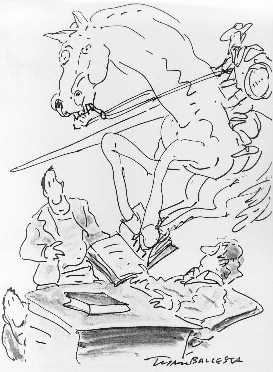 Un univers en expansion (J. Canavaggio)
23
Don Quichotte: un récit baroque
Diego Velázquez
Las meninas
1656-7
24
1606-1610
1547
1616
De Valladolid à Madrid

Nouvelles frustrations
25
1613
1547
1616
Édition des Novelas ejemplares
26
1614
1547
1616
Le Viaje del Parnaso.
27
1614
1547
1616
Il est publié à Tarragona  El ingenioso hidalgo Don Quijote de La Mancha, deuxième partie apocryphe du Licenciado Alonso Fernández de Avellaneda.
28
1615
1547
1616
Deuxième partie du El ingenioso hidalgo don Quijote de La Mancha
29
1615
1547
1616
Deuxième partie du El ingenioso hidalgo don Quijote de La Mancha
30
1616
1547
1616
Il meurt à Madrid, 
le 23 avril
31
1617
1547
1616
Los trabajos de Persiles y Sigismunda, historia setentrional
32
Don Quichotte et Sancho
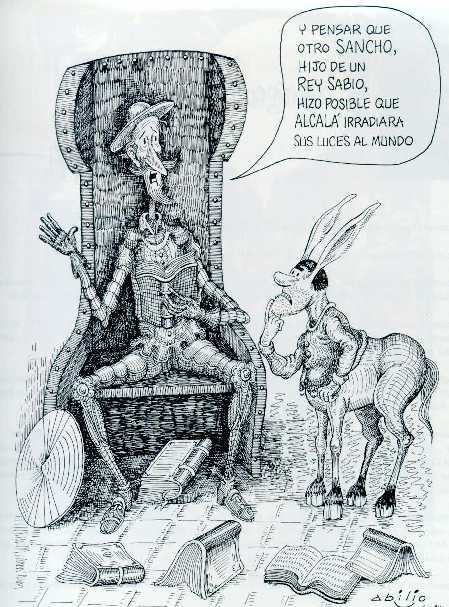 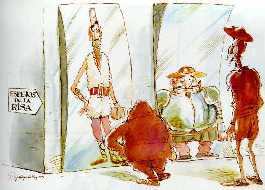 33
Don Quichotte
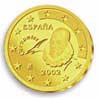 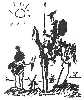 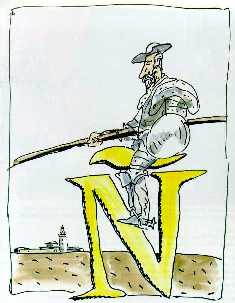 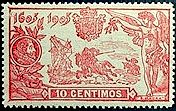 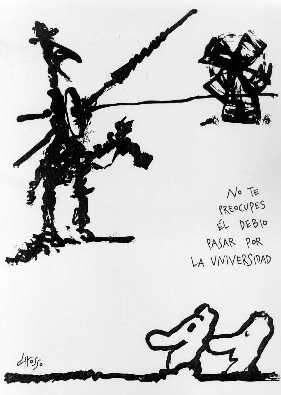 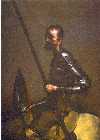 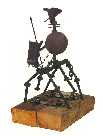 34
Don Quichotte
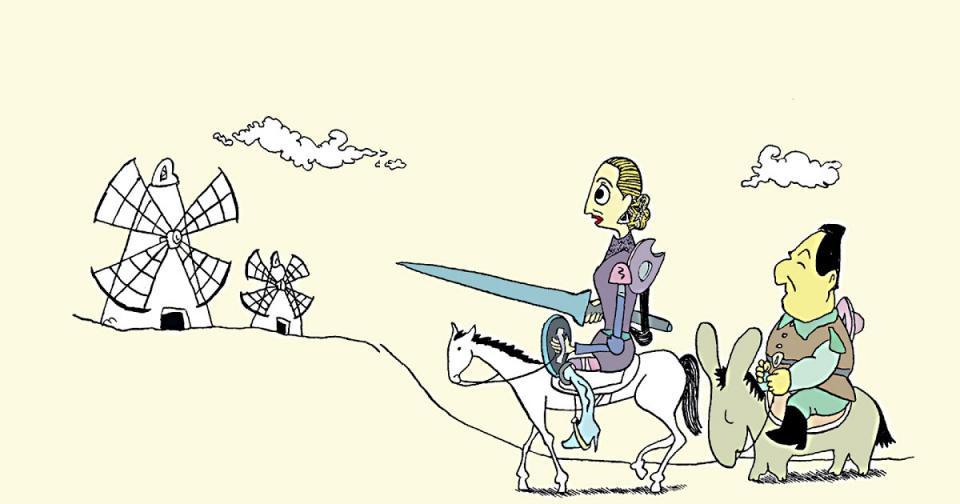 Miguel Rep
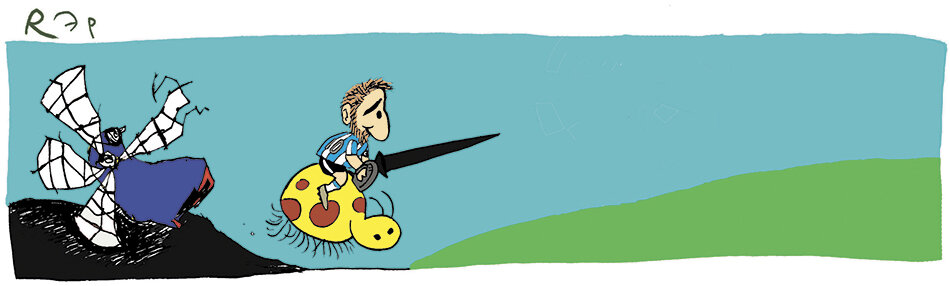 Journal Clarín, Décembre 2022
35
Don Quichotte
Est-ce que la lecture a du sens quand elle correspond à la réalité? 
À quoi servent-ils les livres?  (Carlos Fuentes, 1994)
« DQ ne regarde pas, il lit. »
36
Don Quichotte et Sancho
“El caballero cree, el escudero duda, y la apariencia de cada uno es diversificada, oscurecida u opuesta por la realidad del otro”. 
(Fuentes, 1994)
‘Le chevalier croit, l’écuyer doute, et l’apparence de chacun est diversifiée, obscurcie ou opposée par la réalité de l’autre.’
37
[Speaker Notes: Le chevalier il croit, l’écuyer doute, et l’apparence de chacun est diversifiée, obscurcie ou opposée par la réalité de l’autre.]
Cervantès et Érasme
la dualité de la verité,
l’illusion des aparences, 
l’éloge de la folie. (Fuentes 1994)
38
1616
Édition du IV centenaire (2005)
39
Don Quichotte en musique et en danse
https://www.francemusique.fr/emissions/la-playlist-de/la-playlist-de-don-quichotte-6548
https://www.youtube.com/watch?v=JYudXqngtSY
Don Quichotte (cinematheque.qc.ca)
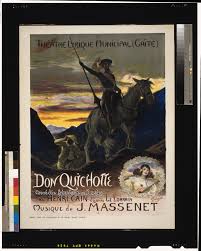 40
Don Quichotte dans la littérature québécoise
Prix du Gouverneur Général du Canada, 1974
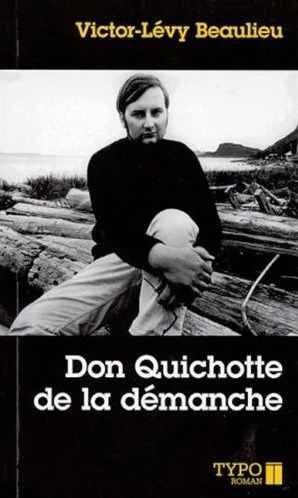 41
Don Quichotte sur la scène québécoise
Jean-Pierre Ronfard, 
TNM, 1972-73; 
Le Trident, 1984

Wajdi Mouawad/
Dominic Champagne, 
TNM, 1999

Philippe Soldevila,
Périscope, 2017
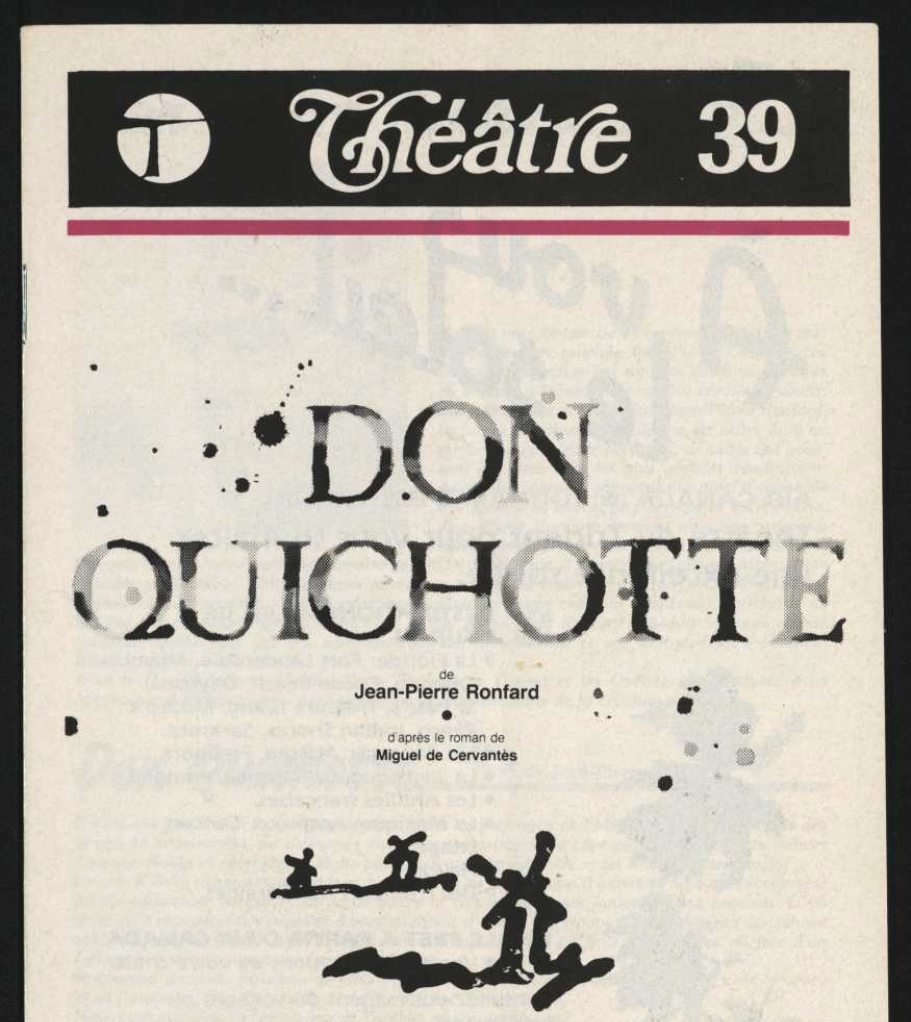 42
Don Quichotte dans la littérature internationale
Salman Rushdie, 2019
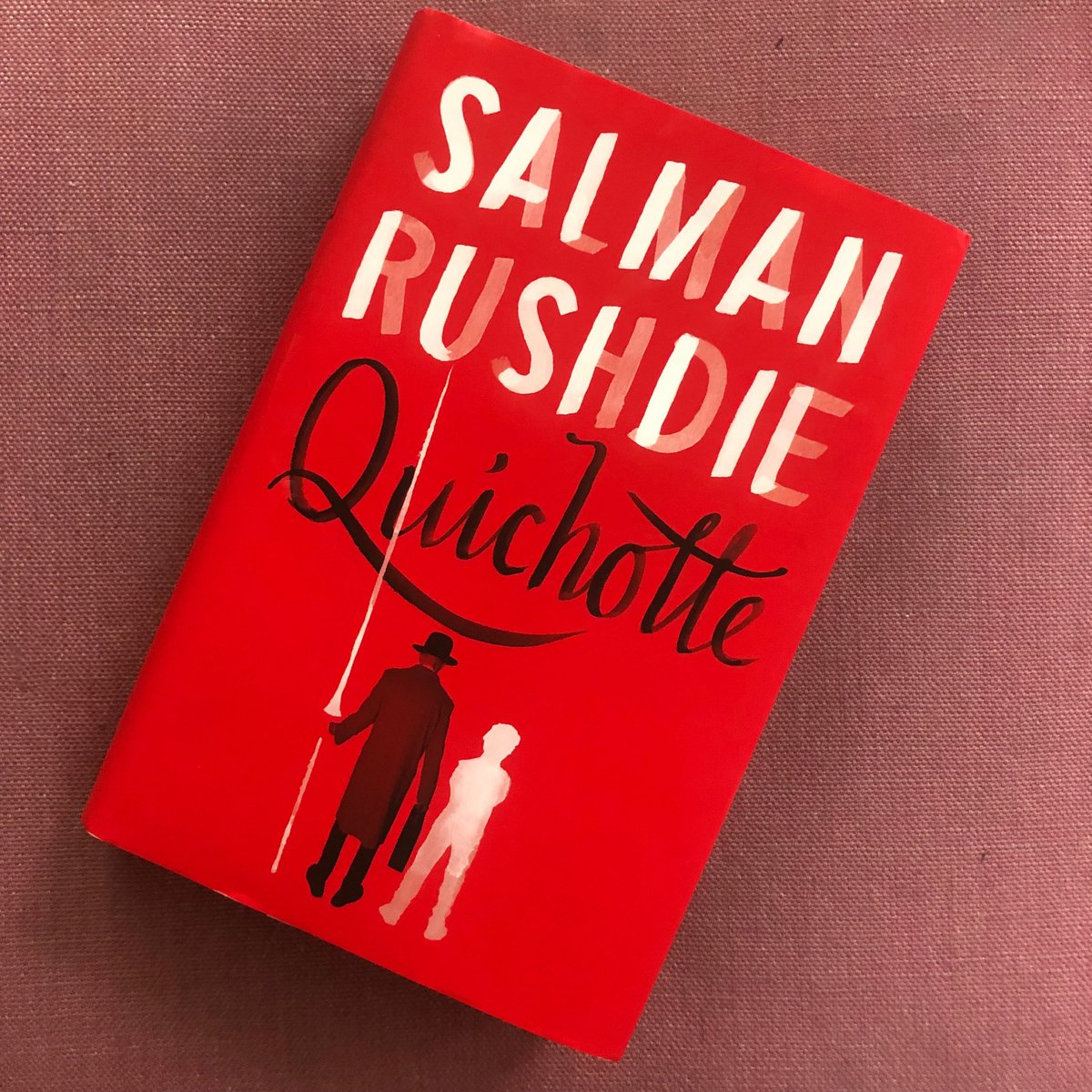 43
Don Quichotte de la Mancha ou l’aventure sans fin
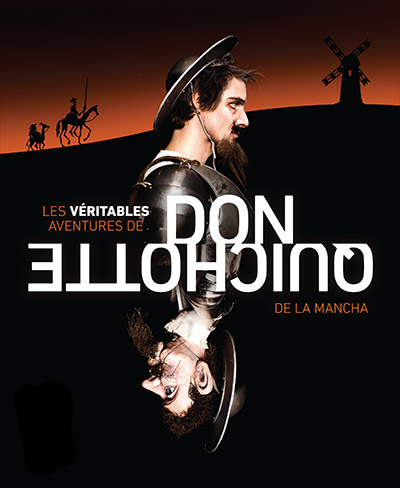 Emilia.Deffis@lit.ulaval.ca

Bibliographie
Don Quichotte. Paris, Gallimard:2001. Bibliothèque de La Pléiade. Trad. de Jean Canavaggio, Claude Allaigre et Michel Moner.
Don Quichotte au XXe siècle. Réceptions d’une figure mythique dans la littérature et les arts. Danielle Perrot (ed.) Clermont-Ferrand :Presses Universitaires Blaise Pascal, 2003.
13/03/2023
44